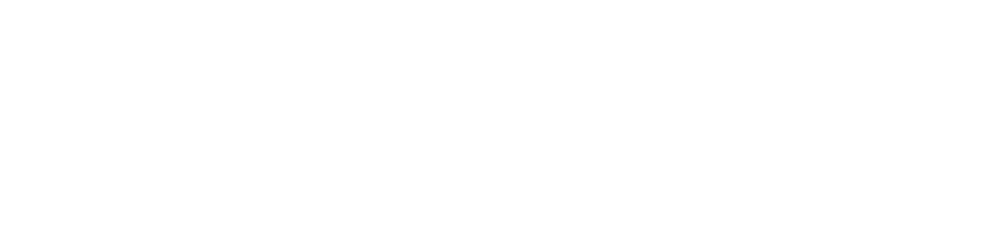 Sunday Evening
Titus 1:4-9
Joshua Tapp
True Words Baptist Church – 1377 S. 20th St. Louisville, KY – TrueWordsBaptist.org
Titus 1:4-6   To Titus, mine own son after the common faith: Grace, mercy, and peace, from God the Father and the Lord Jesus Christ our Saviour.  5 For this cause left I thee in Crete, that thou shouldest set in order the things that are wanting, and ordain elders in every city, as I had appointed thee:  6 If any be blameless, the husband of one wife, having faithful children not accused of riot or unruly.
Titus 1:7-9   For a bishop must be blameless, as the steward of God; not selfwilled, not soon angry, not given to wine, no striker, not given to filthy lucre;  8 But a lover of hospitality, a lover of good men, sober, just, holy, temperate;  9 Holding fast the faithful word as he hath been taught, that he may be able by sound doctrine both to exhort and to convince the gainsayers.
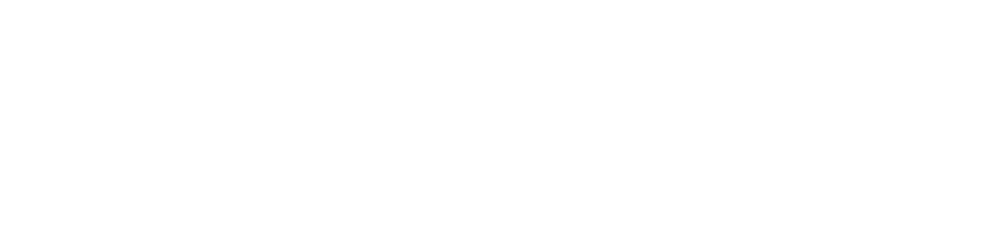 Title of the Sermon
A Biblical ChurchPart 3: The Only Two Ordained Offices
True Words Baptist Church – 1377 S. 20th St. Louisville, KY – TrueWordsBaptist.org
Philippians 1:1  Paul and Timotheus, the servants of Jesus Christ, to all the saints in Christ Jesus which are at Philippi, with the bishops and deacons.
1 Timothy 3:1  This is a true saying, If a man desire the office of a bishop, he desireth a good work.
1 Timothy 3:8  Likewise must the deacons be grave, not doubletongued, not given to much wine, not greedy of filthy lucre;
Acts 6:3  Wherefore, brethren, look ye out among you seven men of honest report, full of the Holy Ghost and wisdom, whom we may appoint over this business.
Ephesians 4:11  And he gave some, apostles; and some, prophets; and some, evangelists; and some, pastors and teachers;
Acts 21:8  And the next day we that were of Paul's company departed, and came unto Caesarea: and we entered into the house of Philip the evangelist, which was one of the seven; and abode with him.
2 Timothy 4:5  But watch thou in all things, endure afflictions, do the work of an evangelist, make full proof of thy ministry.
Revelation 2:20  Notwithstanding I have a few things against thee, because thou sufferest that woman Jezebel, which calleth herself a prophetess, to teach and to seduce my servants to commit fornication, and to eat things sacrificed unto idols.
1 Peter 5:2-3  Feed the flock of God which is among you, taking the oversight thereof, not by constraint, but willingly; not for filthy lucre, but of a ready mind;  3 Neither as being lords over God's heritage, but being ensamples to the flock.
Proverbs 30:6  Add thou not unto his words, lest he reprove thee, and thou be found a liar.
1 Corinthians 4:6  And these things, brethren, I have in a figure transferred to myself and to Apollos for your sakes; that ye might learn in us not to think of men above that which is written, that no one of you be puffed up for one against another.
1 Timothy 3:15  But if I tarry long, that thou mayest know how thou oughtest to behave thyself in the house of God, which is the church of the living God, the pillar and ground of the truth.
Matthew 16:18  And I say also unto thee, That thou art Peter, and upon this rock I will build my church; and the gates of hell shall not prevail against it.
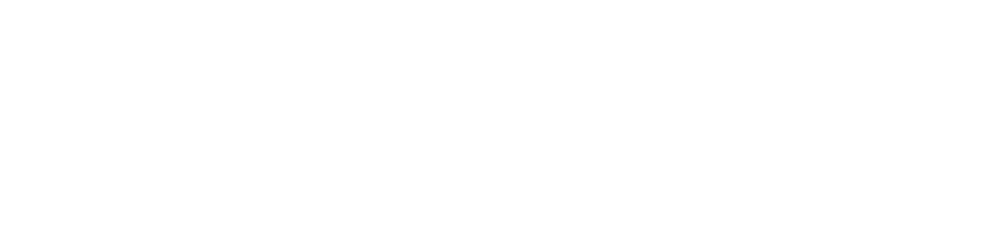 Visit Us:

TrueWordsBaptist.org
True Words Baptist Church – 1377 S. 20th St. Louisville, KY – TrueWordsBaptist.org